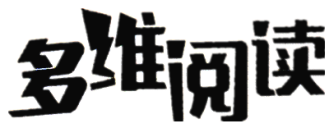 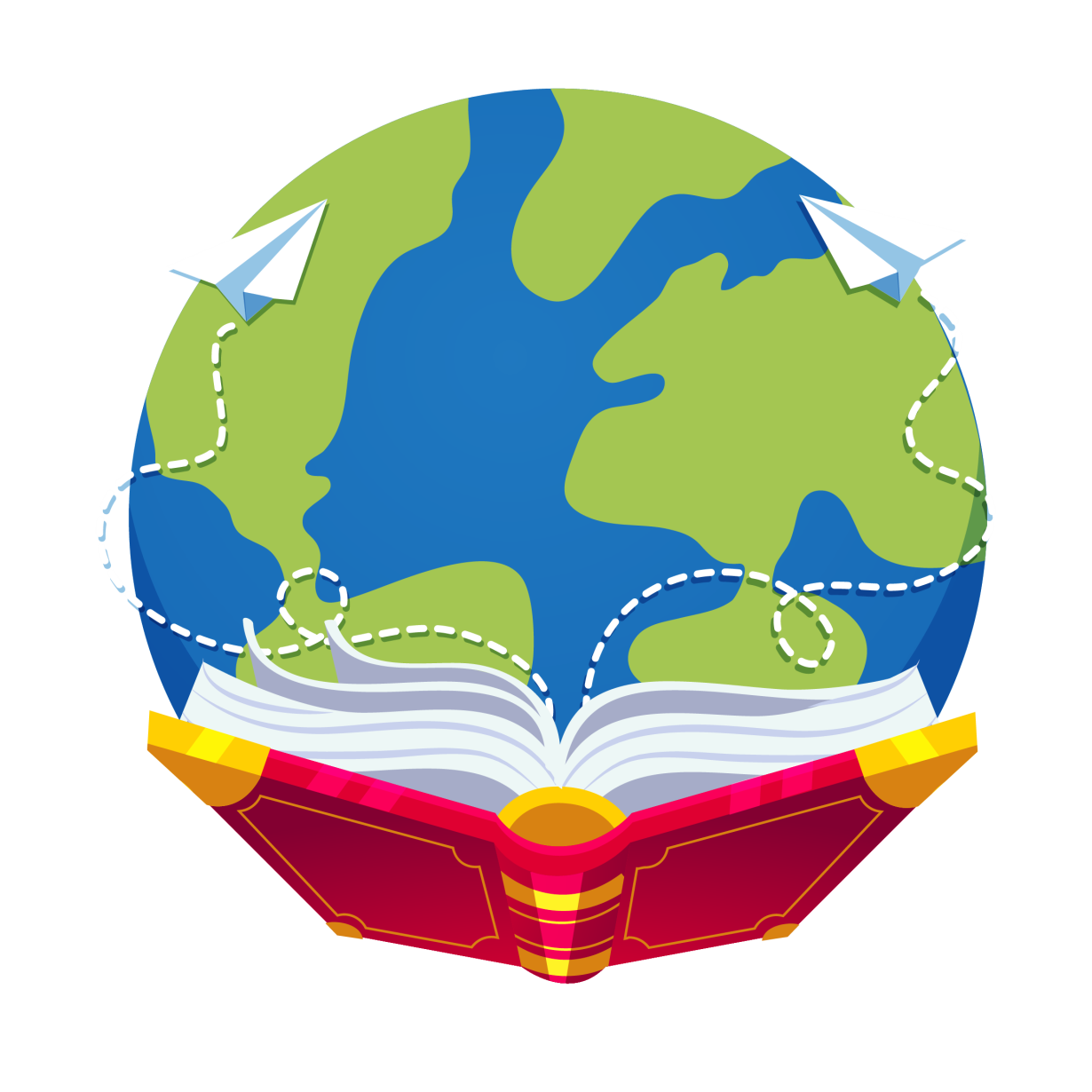 第5级
Let’s read
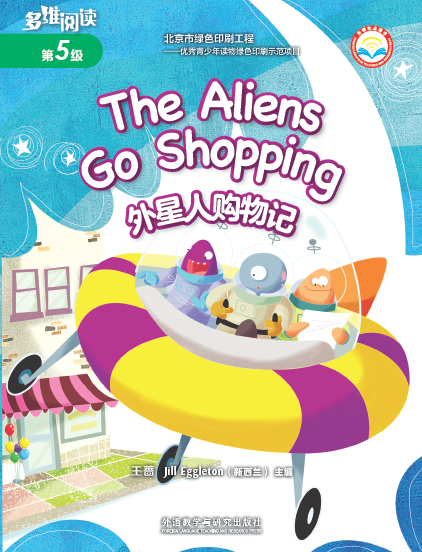 Series
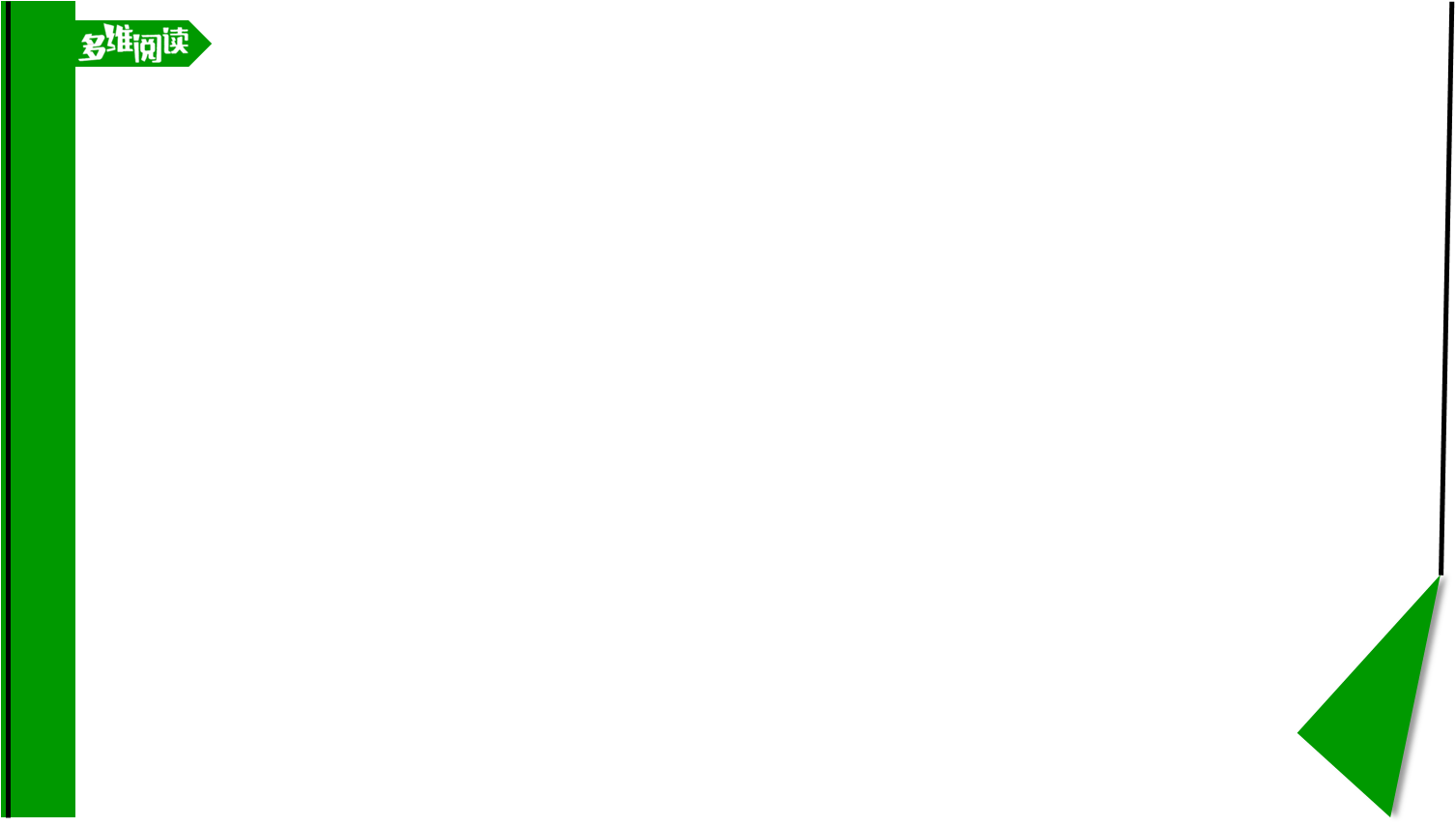 Level
Title
Authors
Publisher
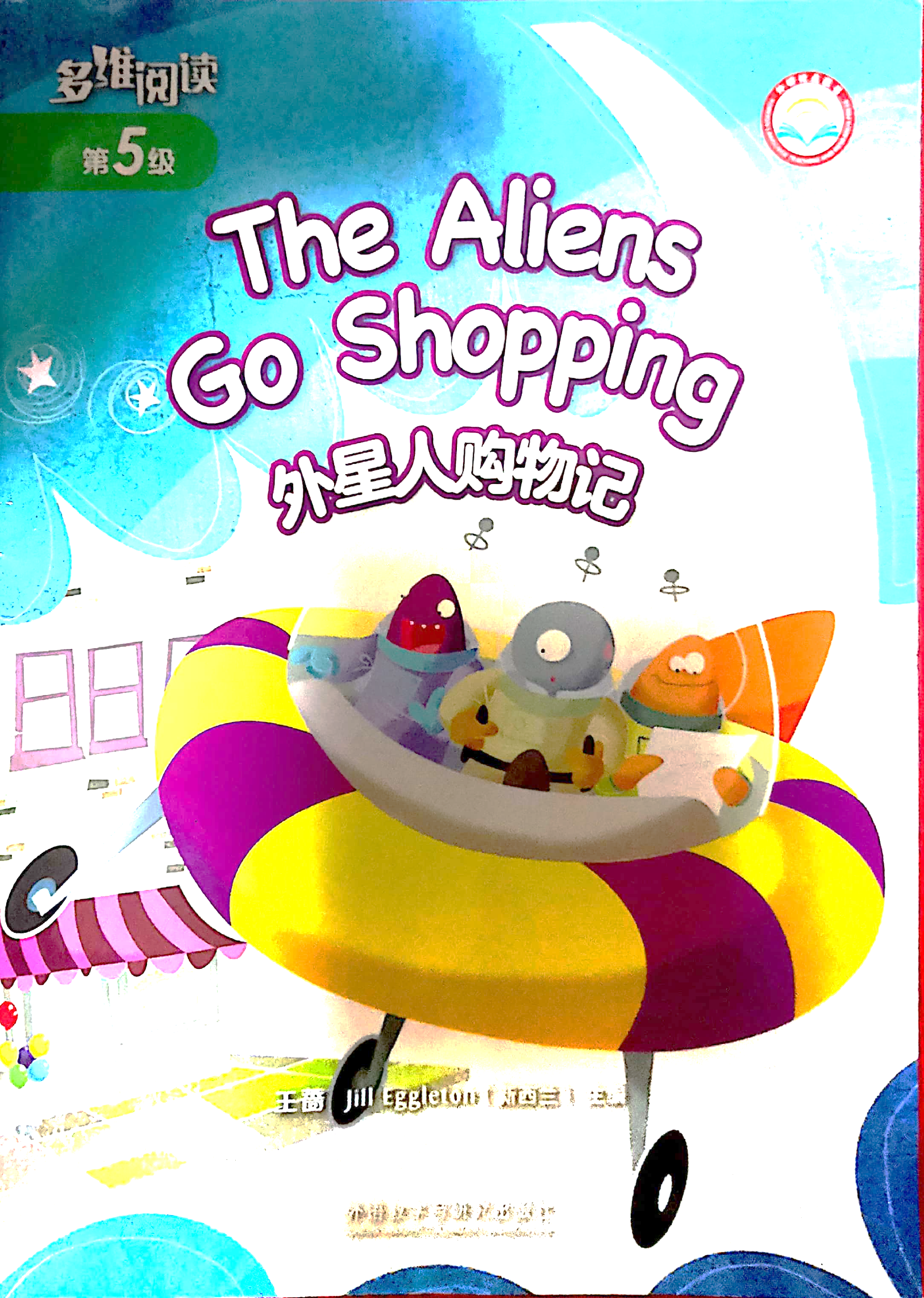 Q: How did they feel?
They were…
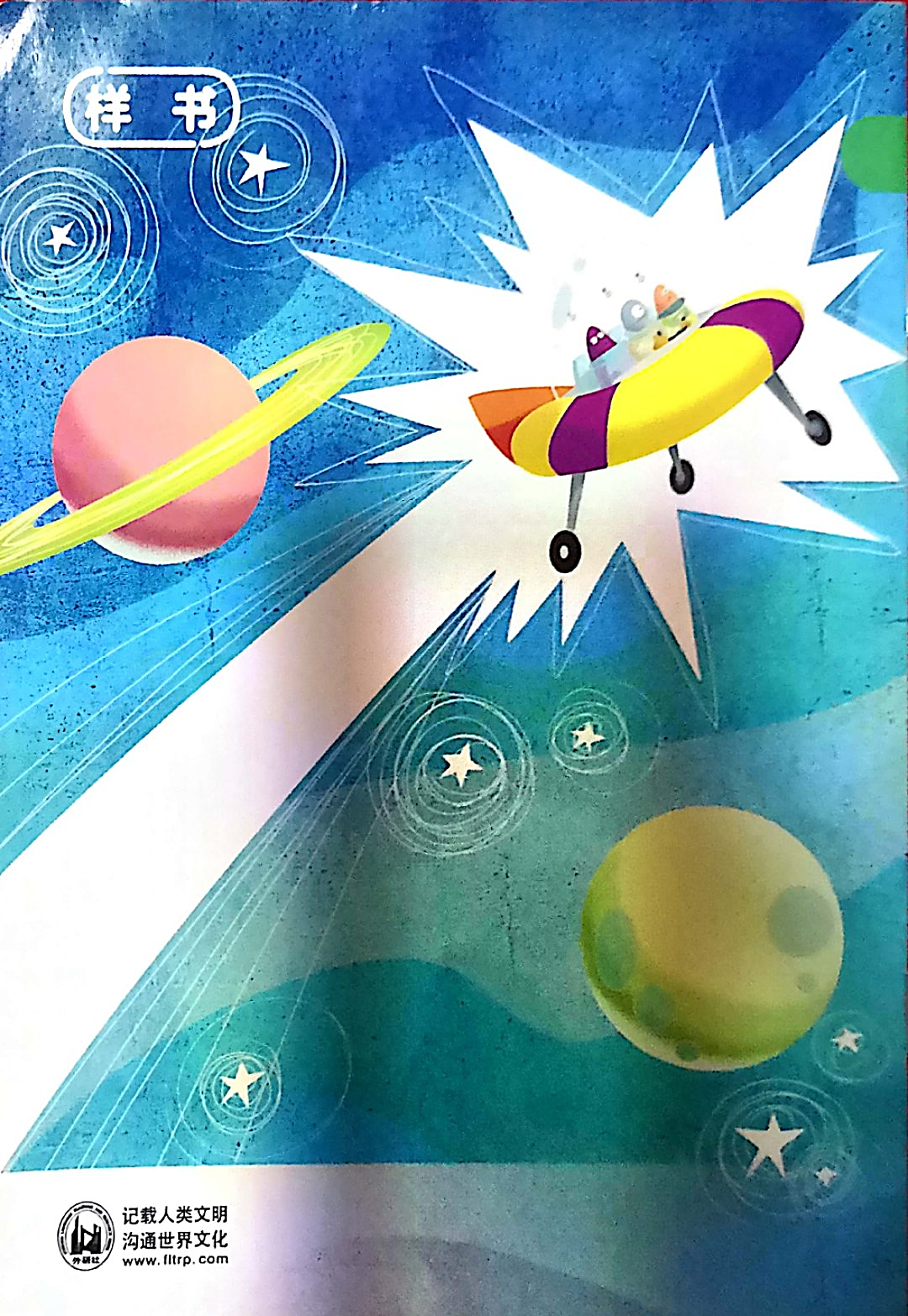 Q: How did they feel?
They were…
Q: What happened?
Maybe…
Read PP 2-9
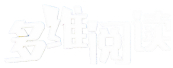 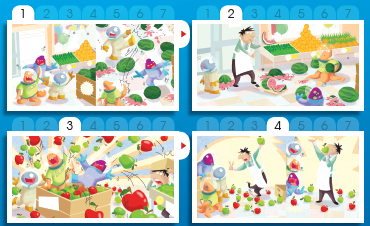 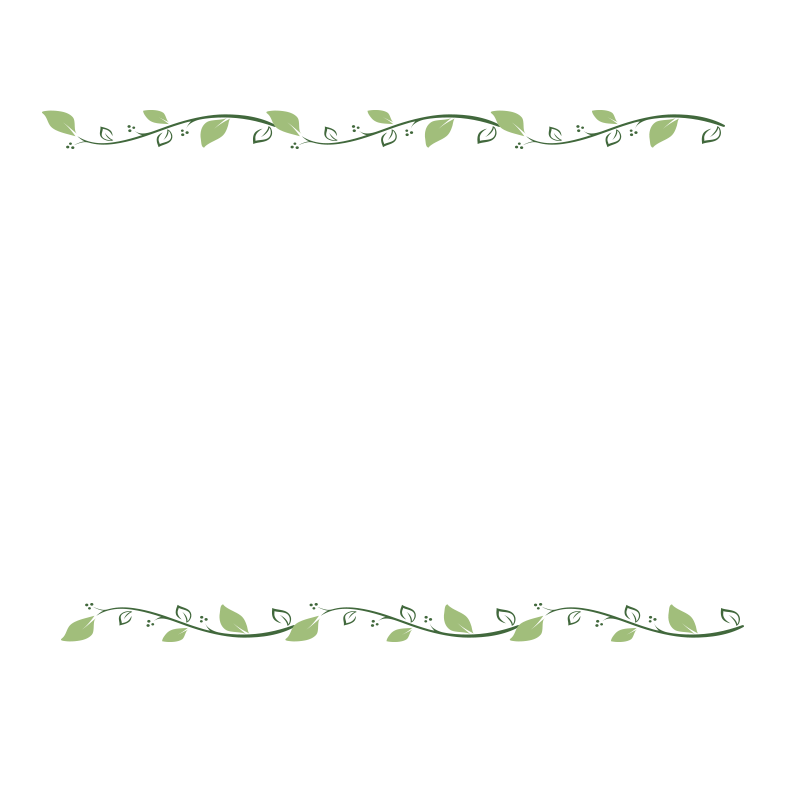 Q1: What did the shopkeeper say and do?
Q2: What did the aliens say and do?
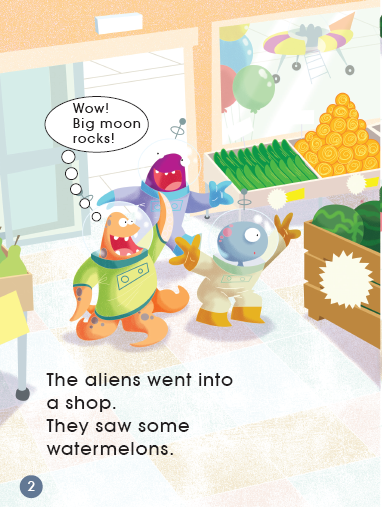 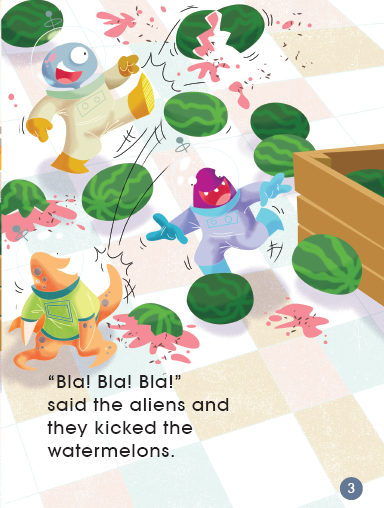 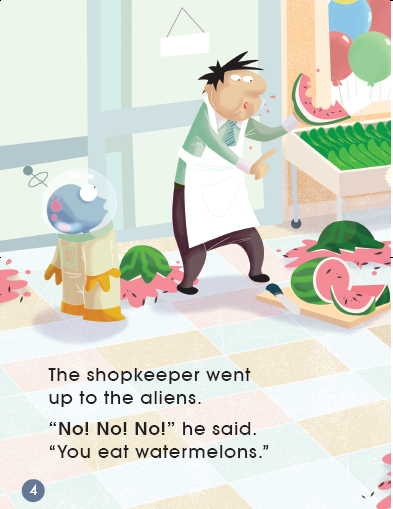 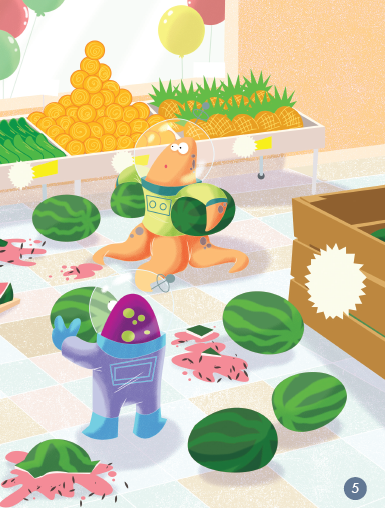 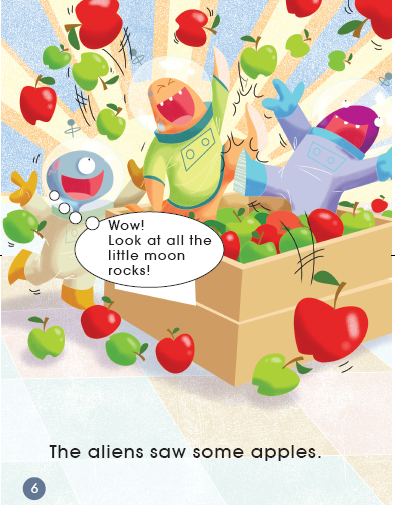 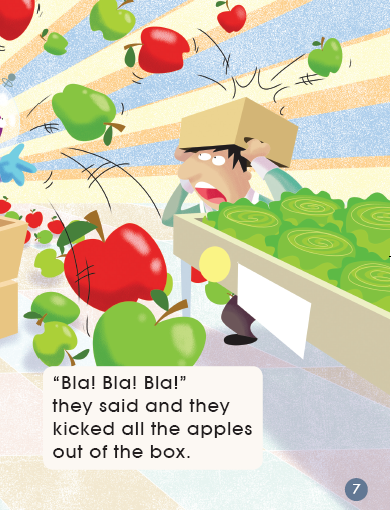 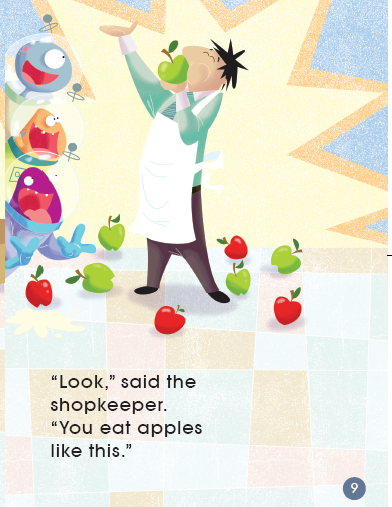 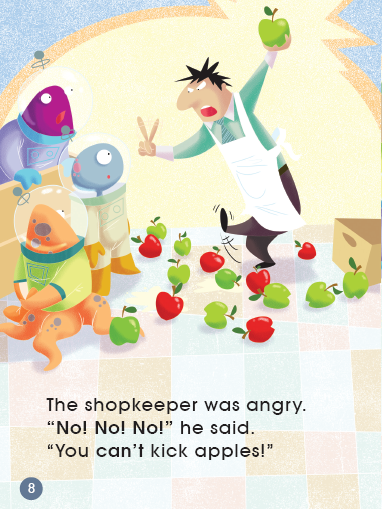 Read PP 2-9
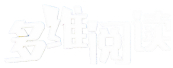 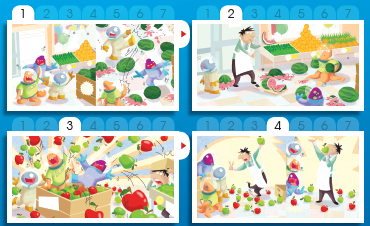 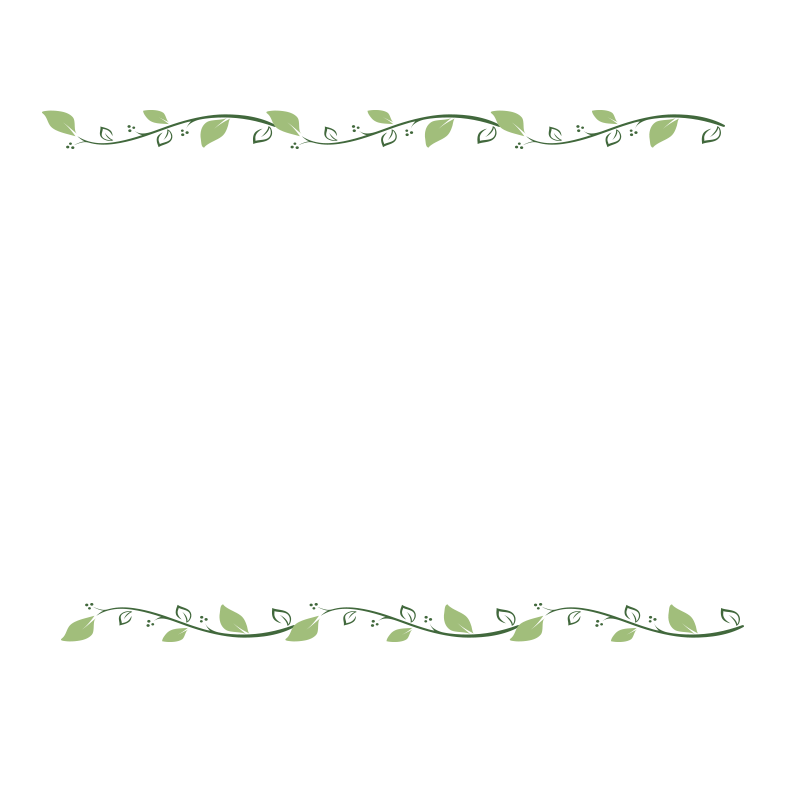 Q1: What did the shopkeeper say and do?
Q2: What did the aliens say and do?
Role play PP 2-9
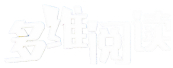 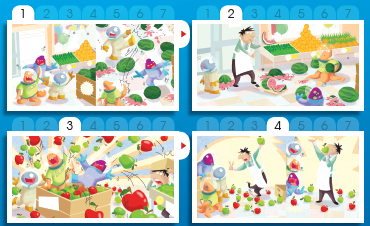 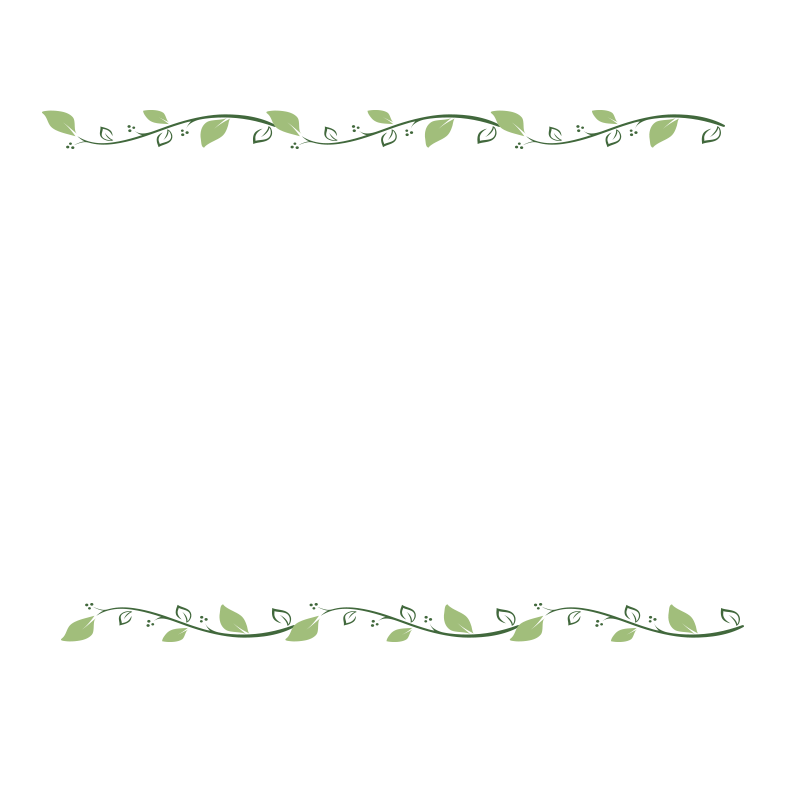 Tips: 
1. Facial expression.
2. Body language.
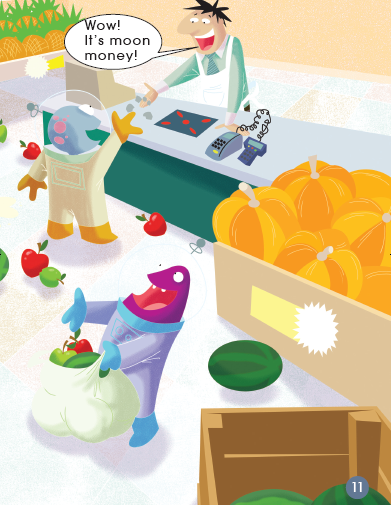 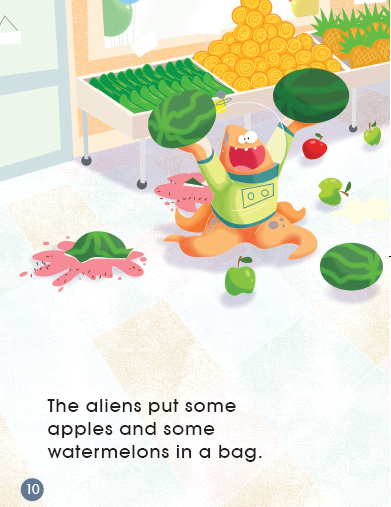 Q: How did they feel?

Q: What did they learn?
Role play PP 10-11
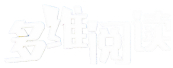 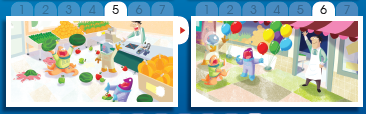 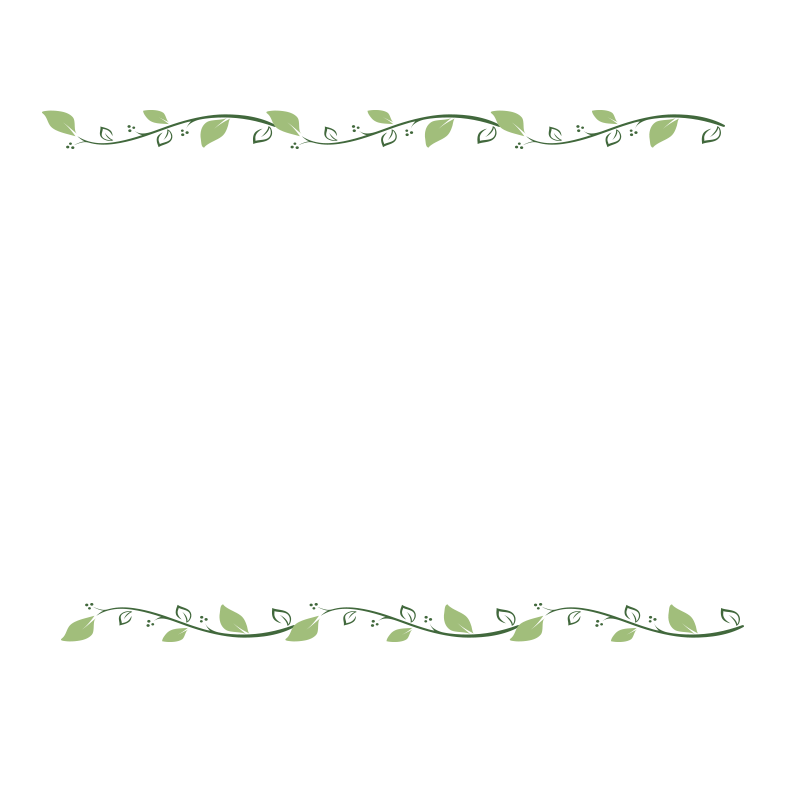 Tips: 
1. Facial expression.
2. Body language.
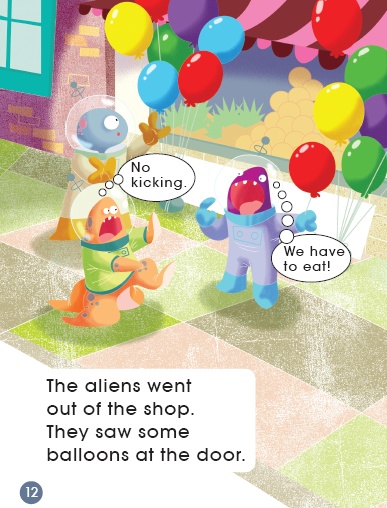 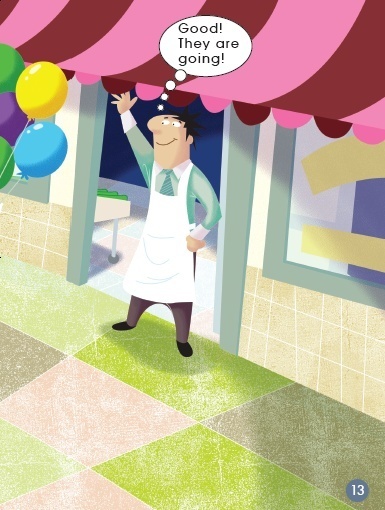 Q: What would they do?
Q: How did he feel?
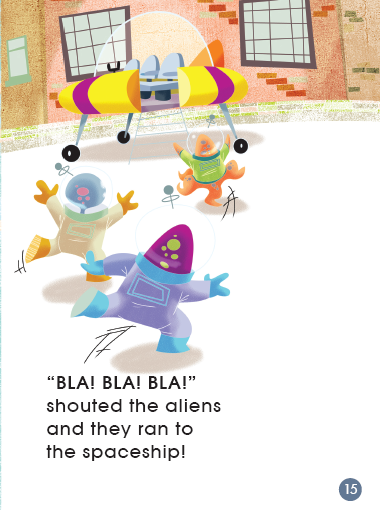 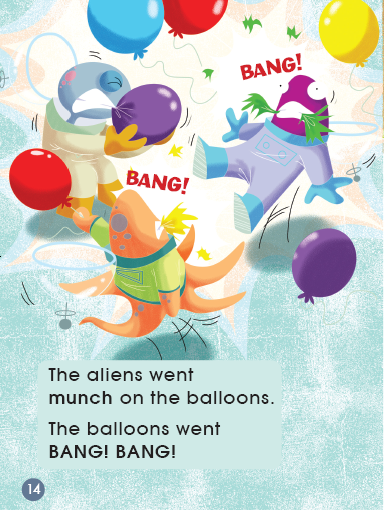 Q: How did they feel?
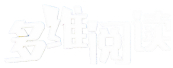 Let’s read
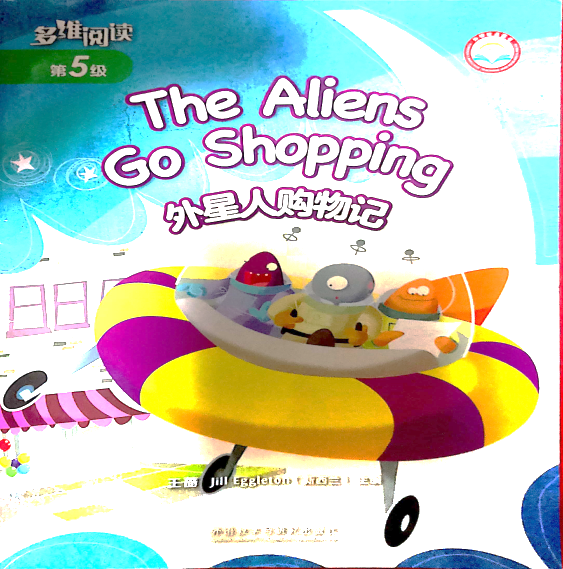 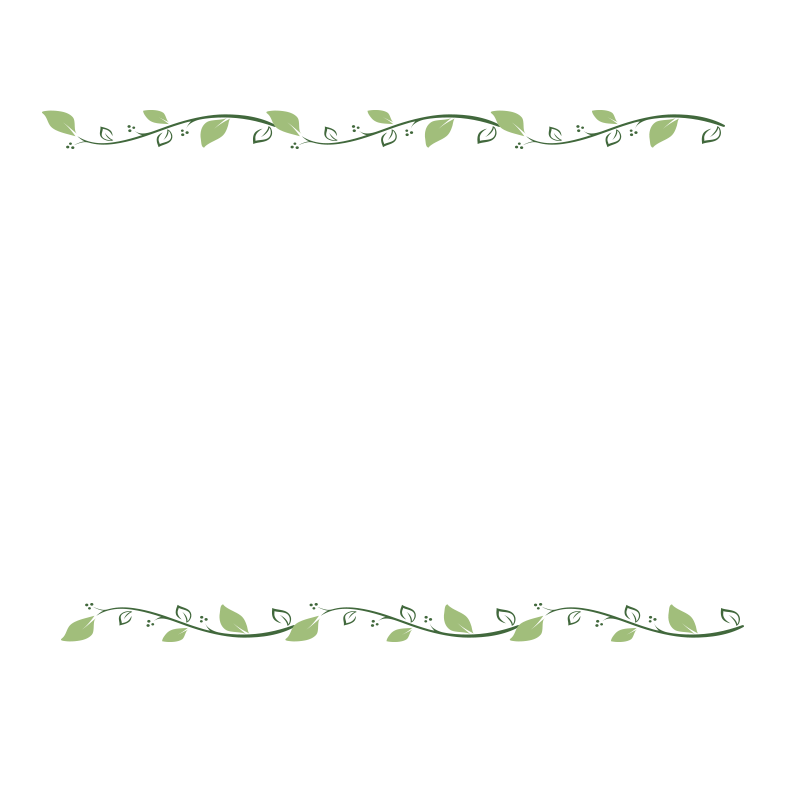 Tips:
1. Read with full emotion.
2. Point with fingers.
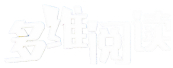 Hot news
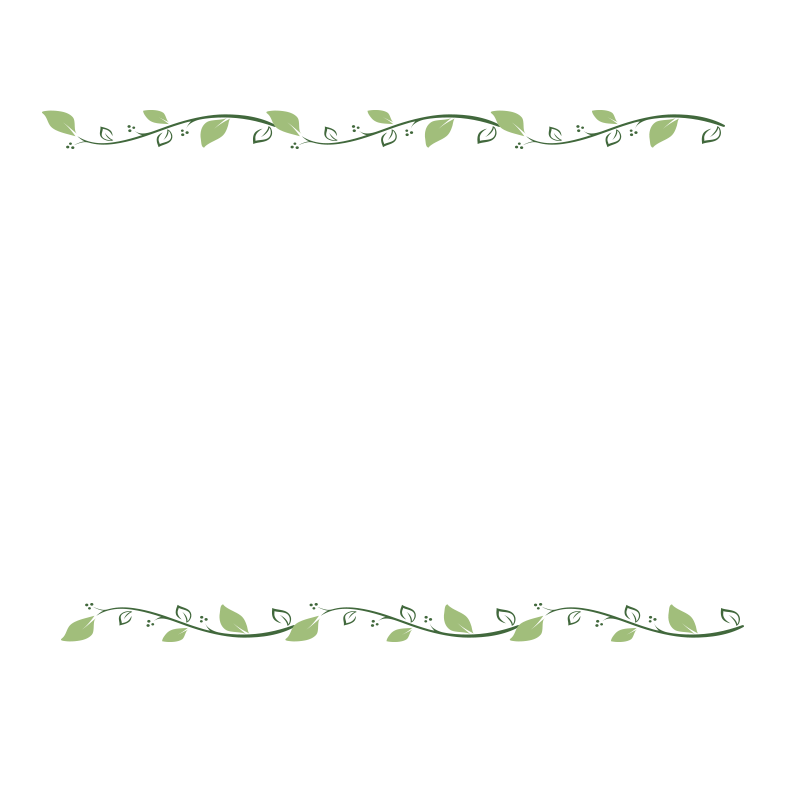 Tips:
Finish the interview in groups.
A: Reporter 1
B: Reporter 2
C: Shopkeeper
D: Aliens
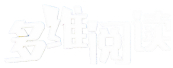 Hot news
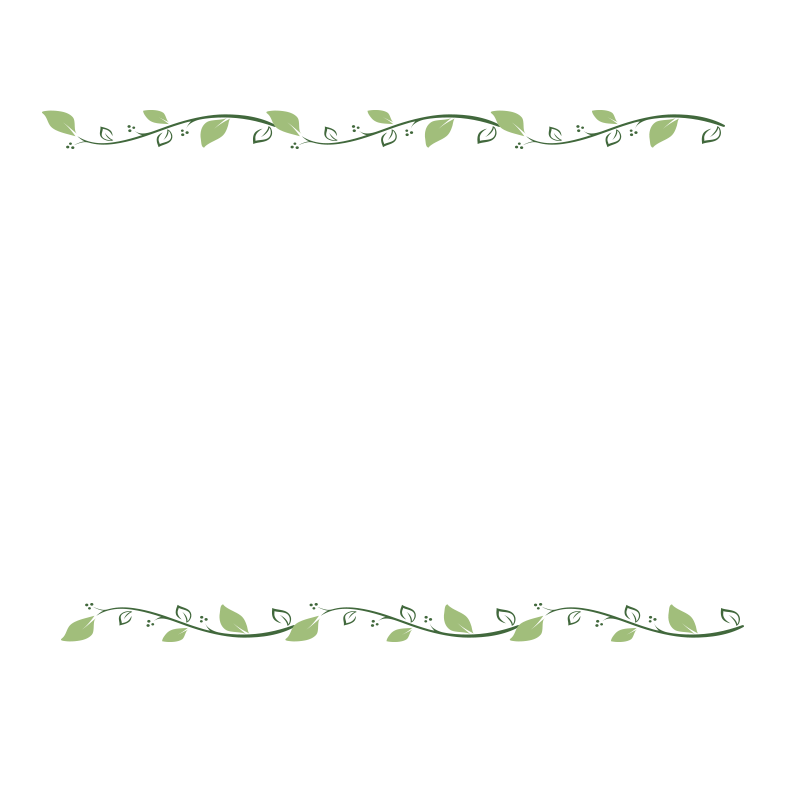 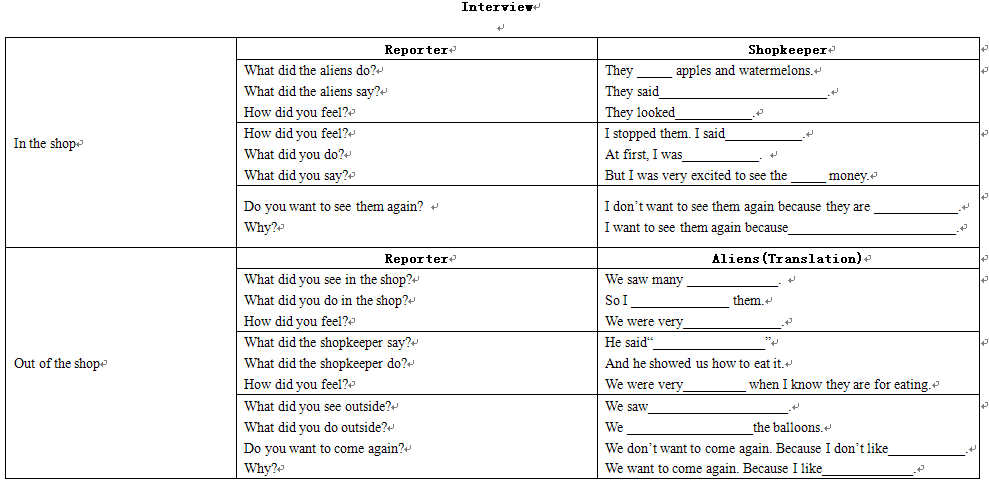 Tips:
Finish the interview in groups
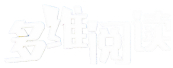 Q: What do you think of the shopkeeper in the shop?
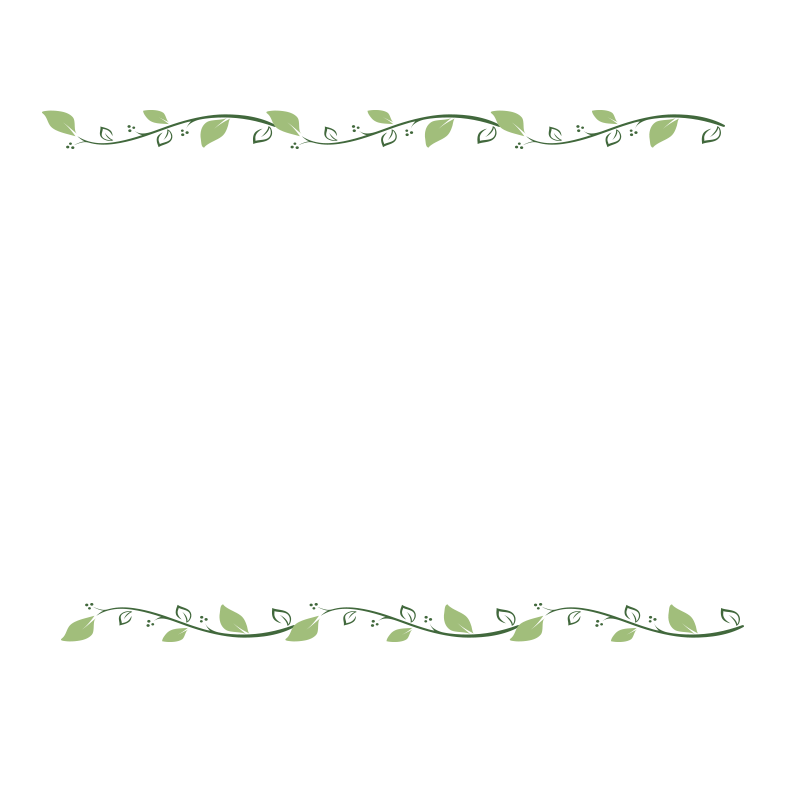 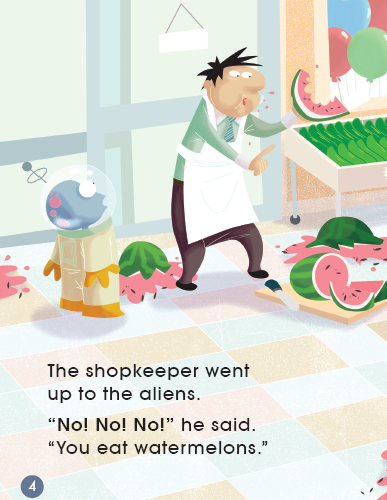 Tips:
1. What did he do?
2. What did he say?
Useful structures:
I think…
Please look at Page…
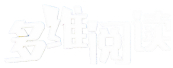 Q: What do you think of the shopkeeper out of the shop?
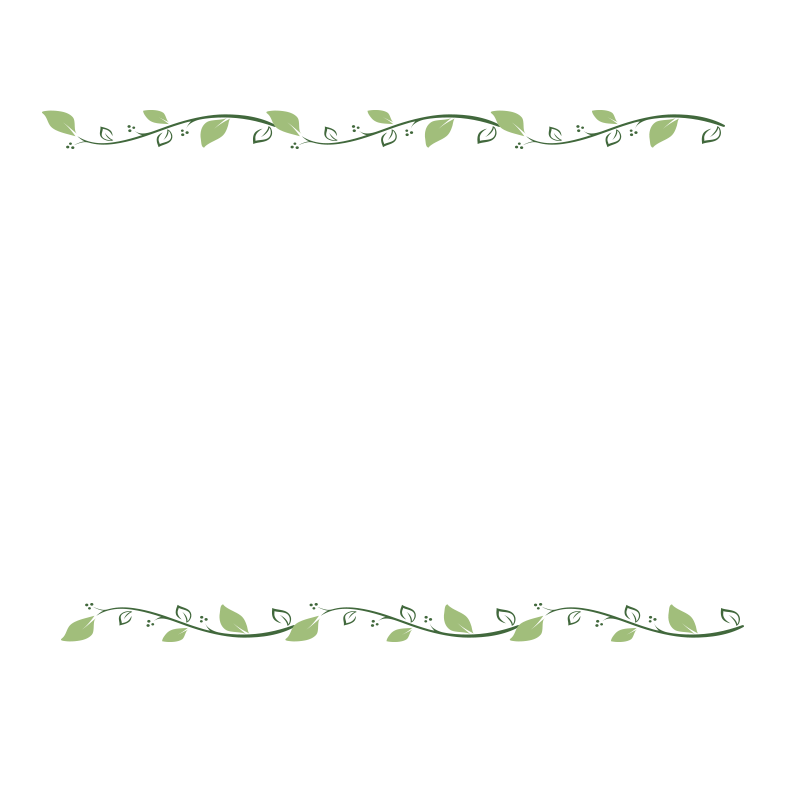 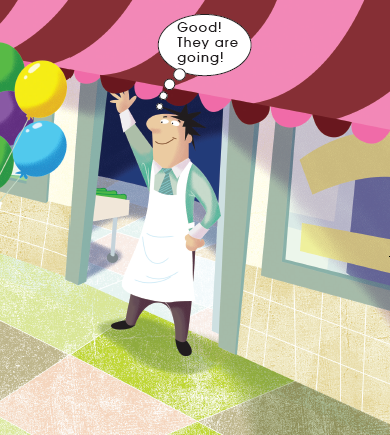 Tips:
1. What did he do?
2. What did he say?
Useful structures:
I think…
Please look at Page…
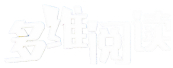 Q: What could he do and say to help the aliens?
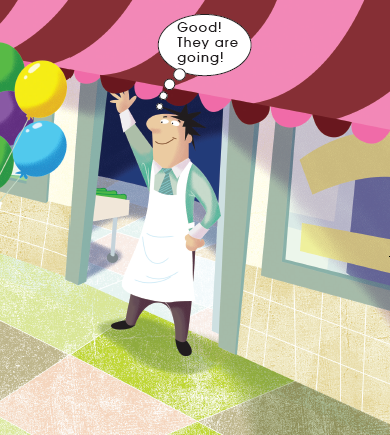 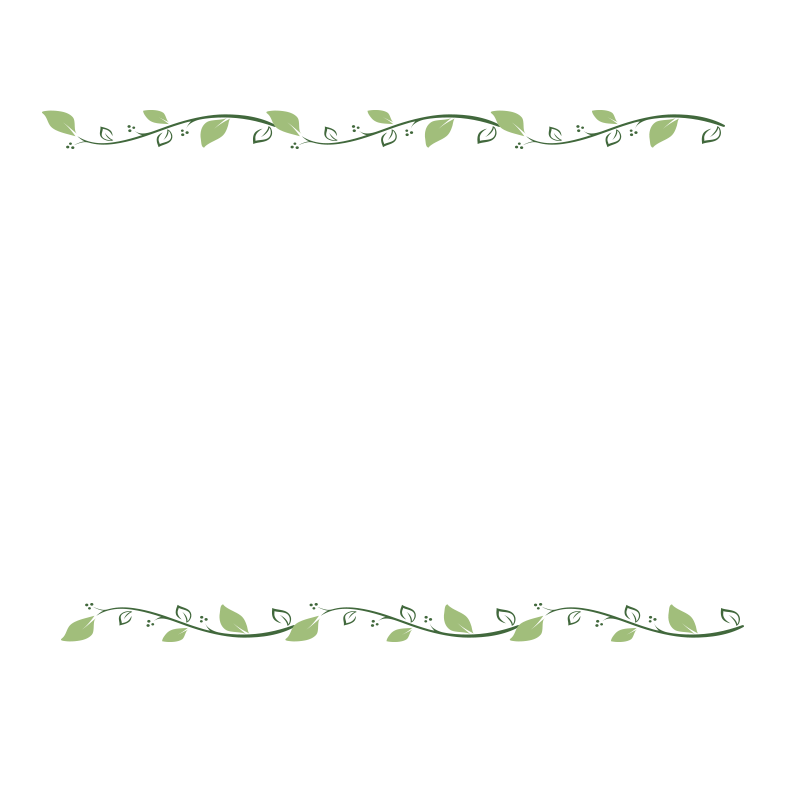 Tips:
1. What would happen next?
2. Will the aliens run away?
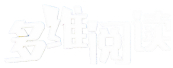 Q: What could he do and say to help the aliens?
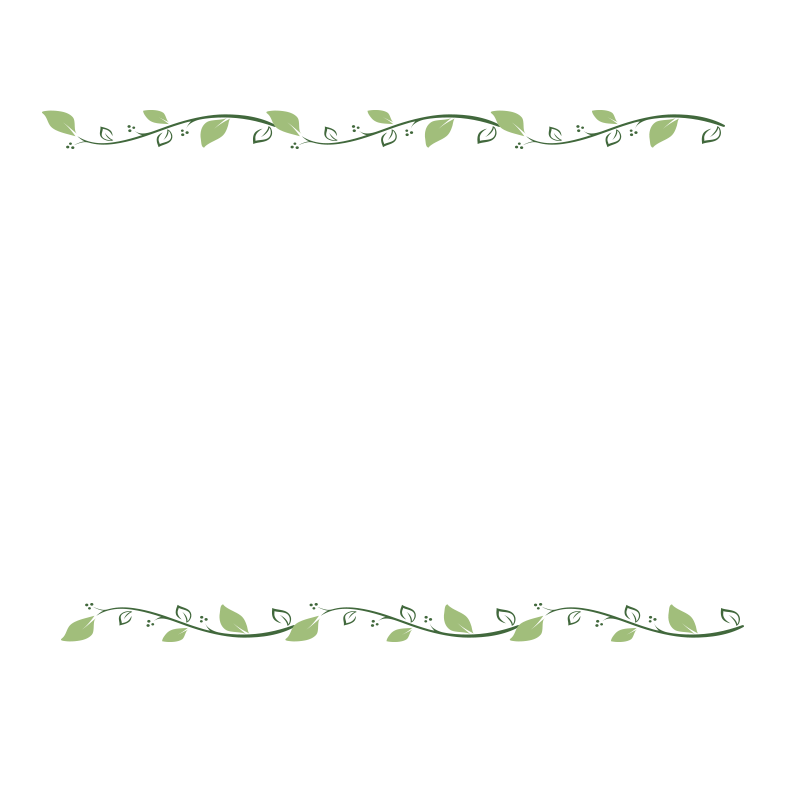 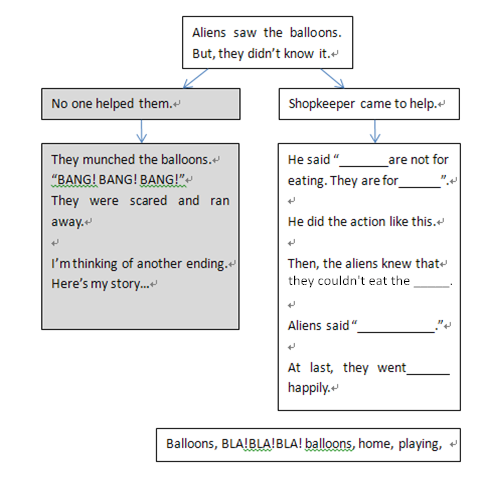 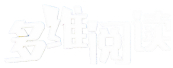 Q: What are the most important things in communication?
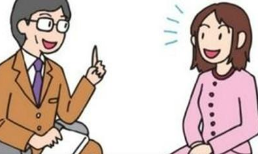 Body language
Facial expression
Language
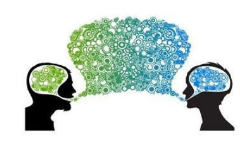 Win-win
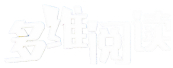 Homework

1. Listen and read the book.
2. Choose a topic, draw a picture:
If you were the alien, what would you do and say in the shop?
OR
If you were the shopkeeper, what would you do and say to the aliens?